DR. Rajesh Pratap SinghAssociate ProfessorPhysical EducationCSJM University Campus , Kanpur
Motion of Freely Falling Body
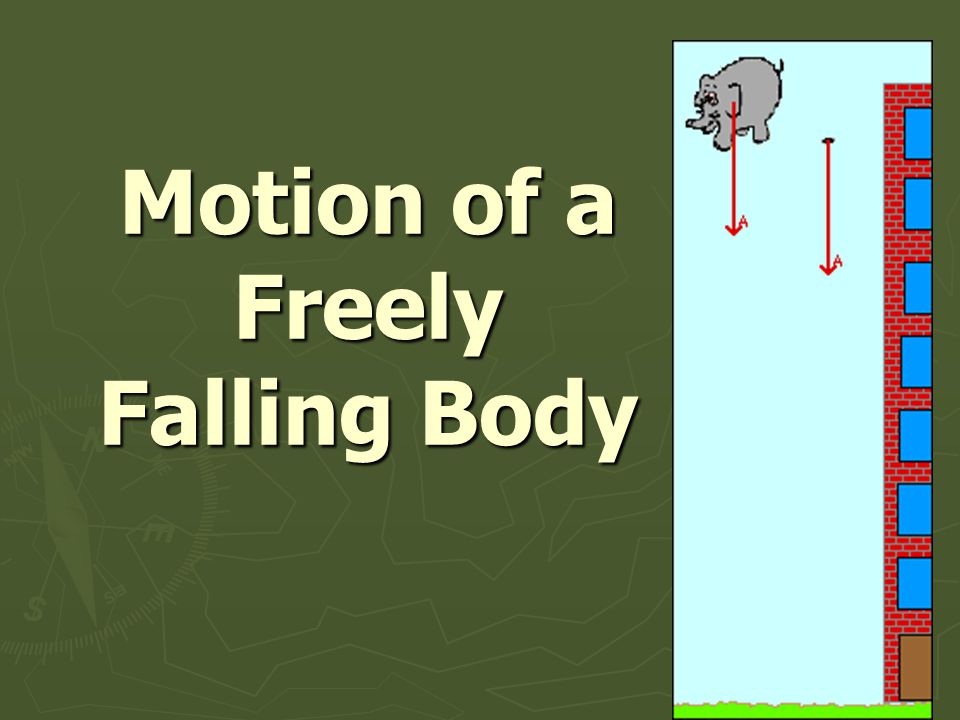 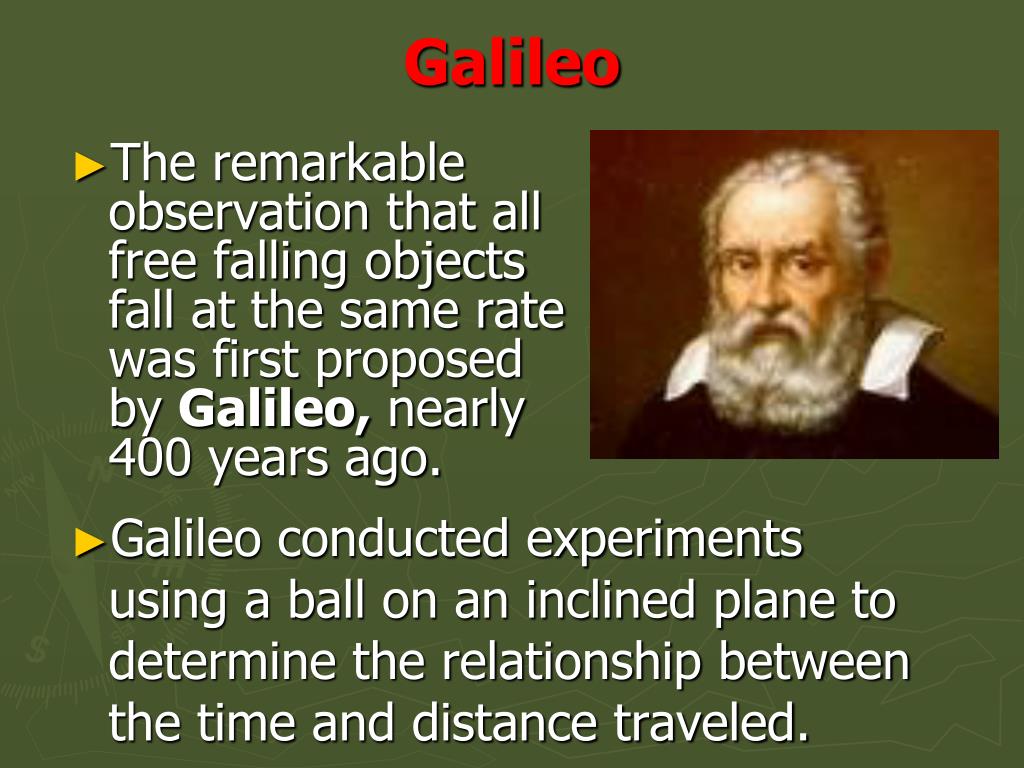 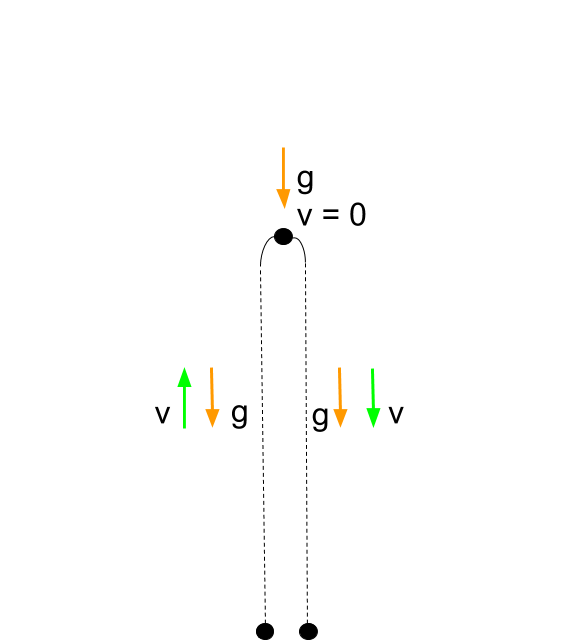 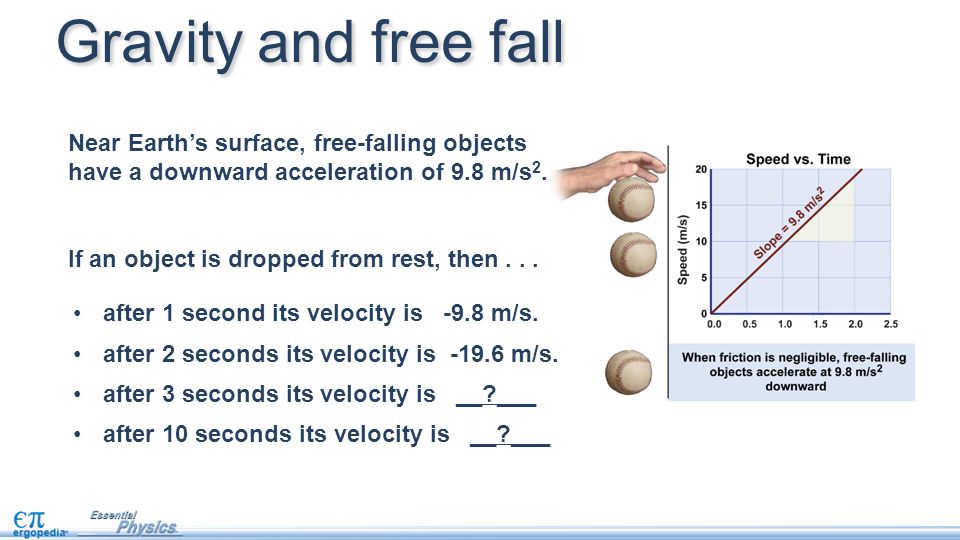 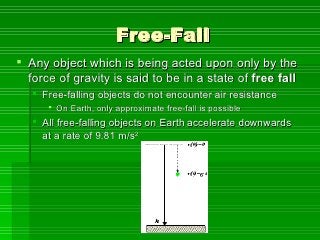 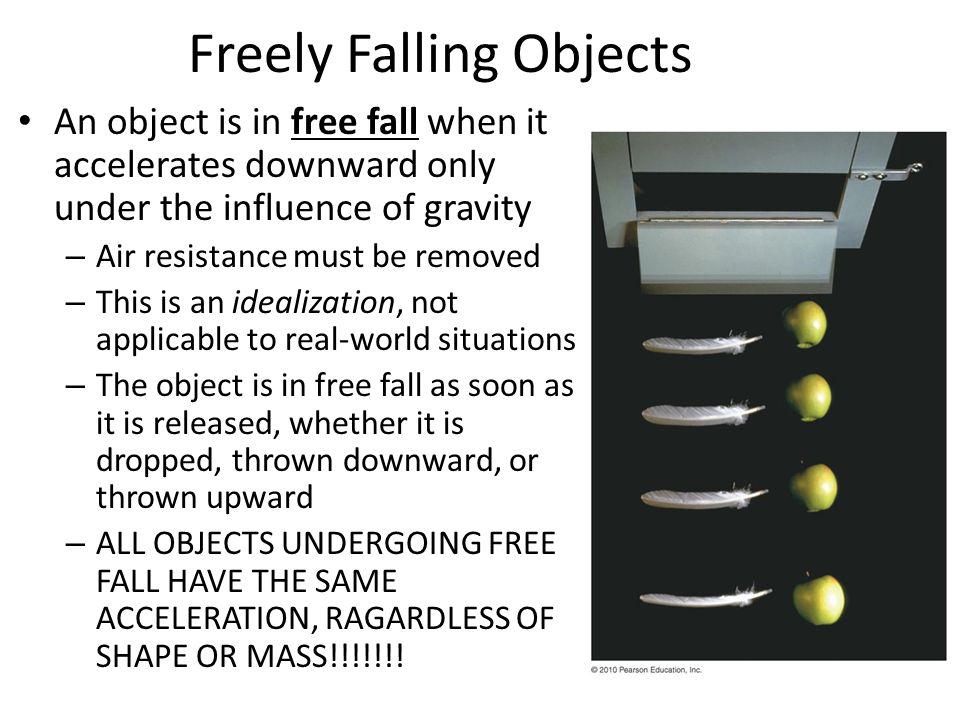 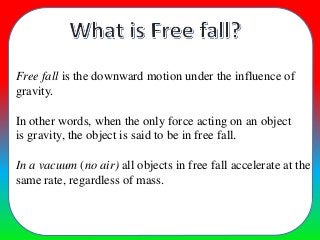 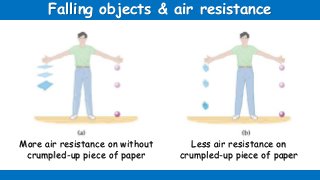 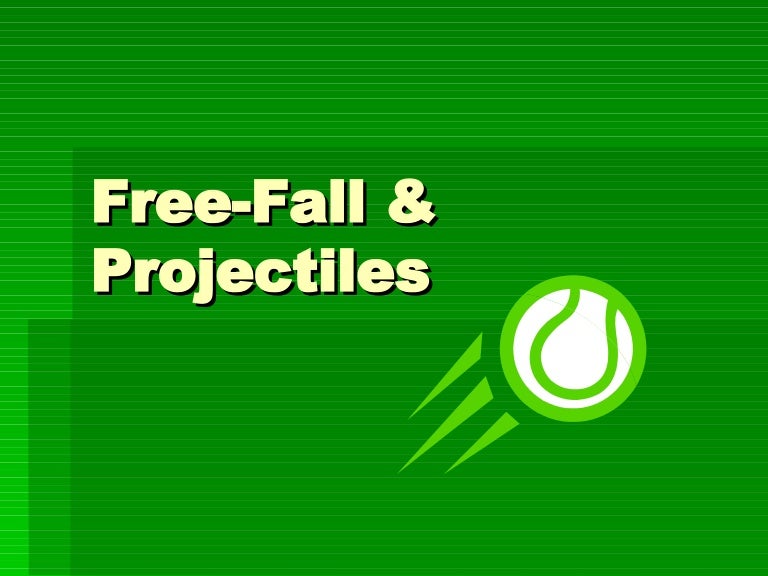 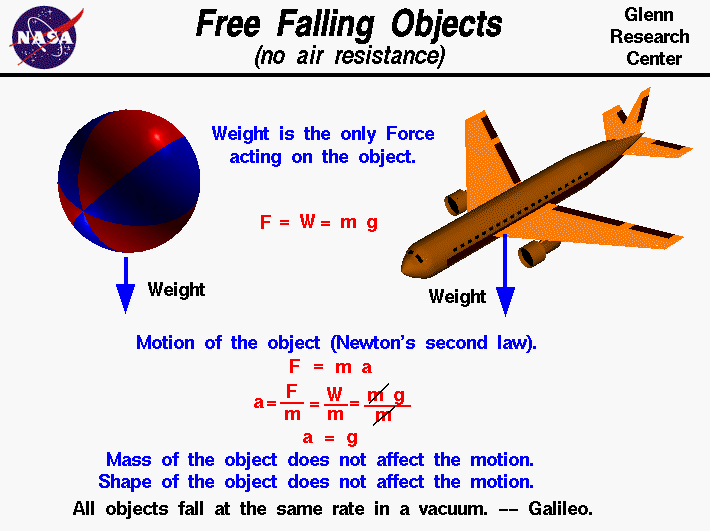 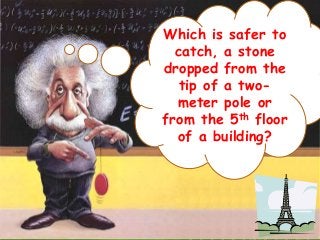